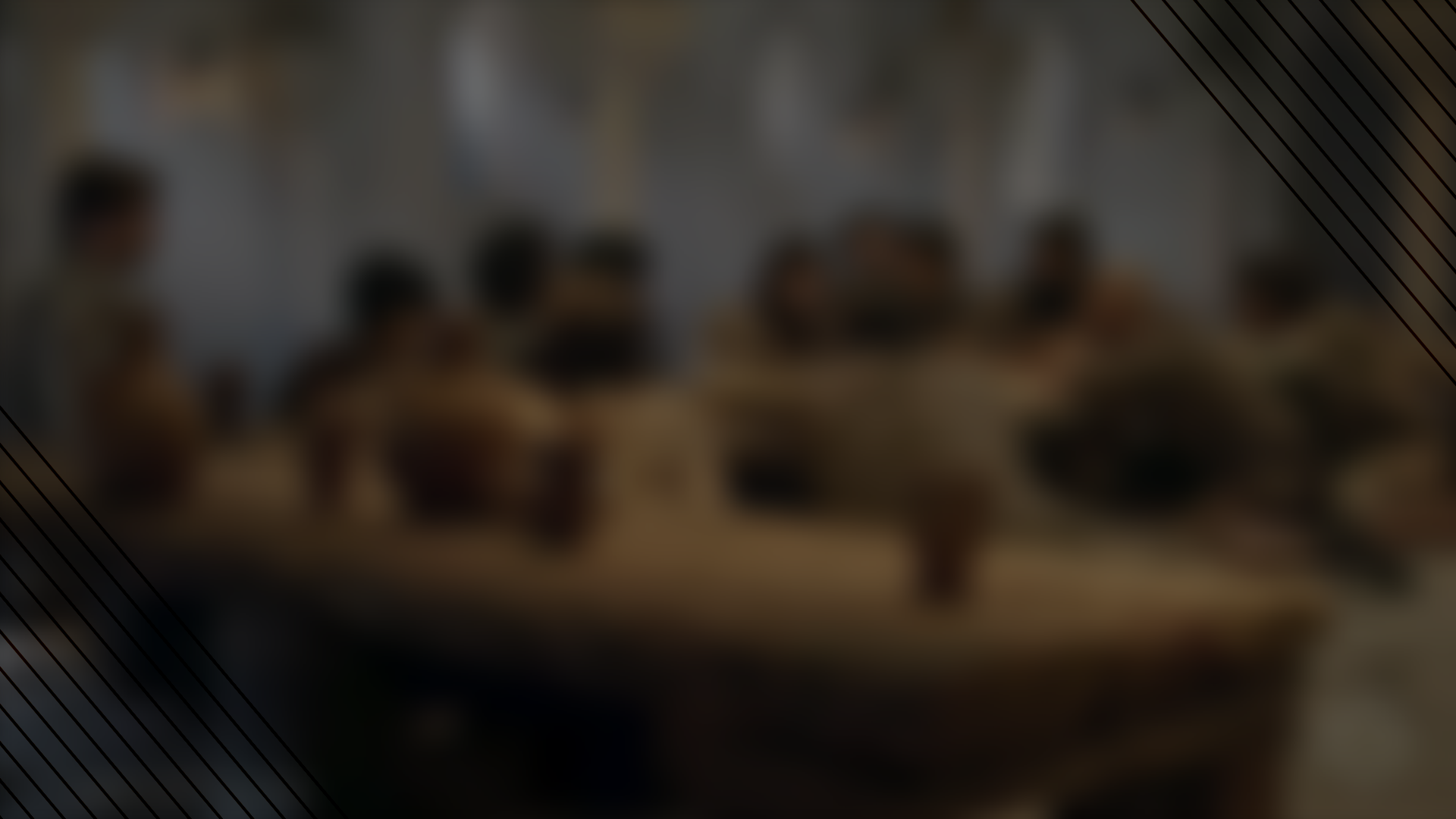 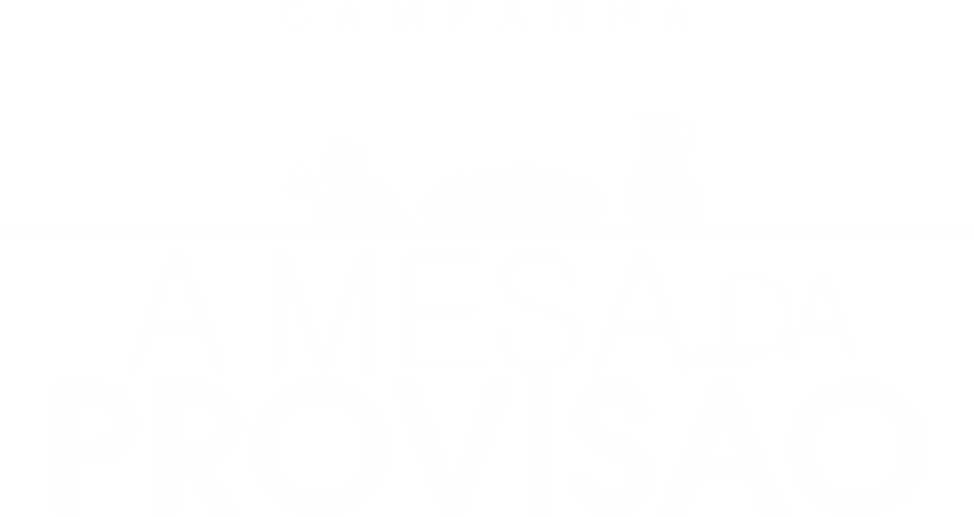 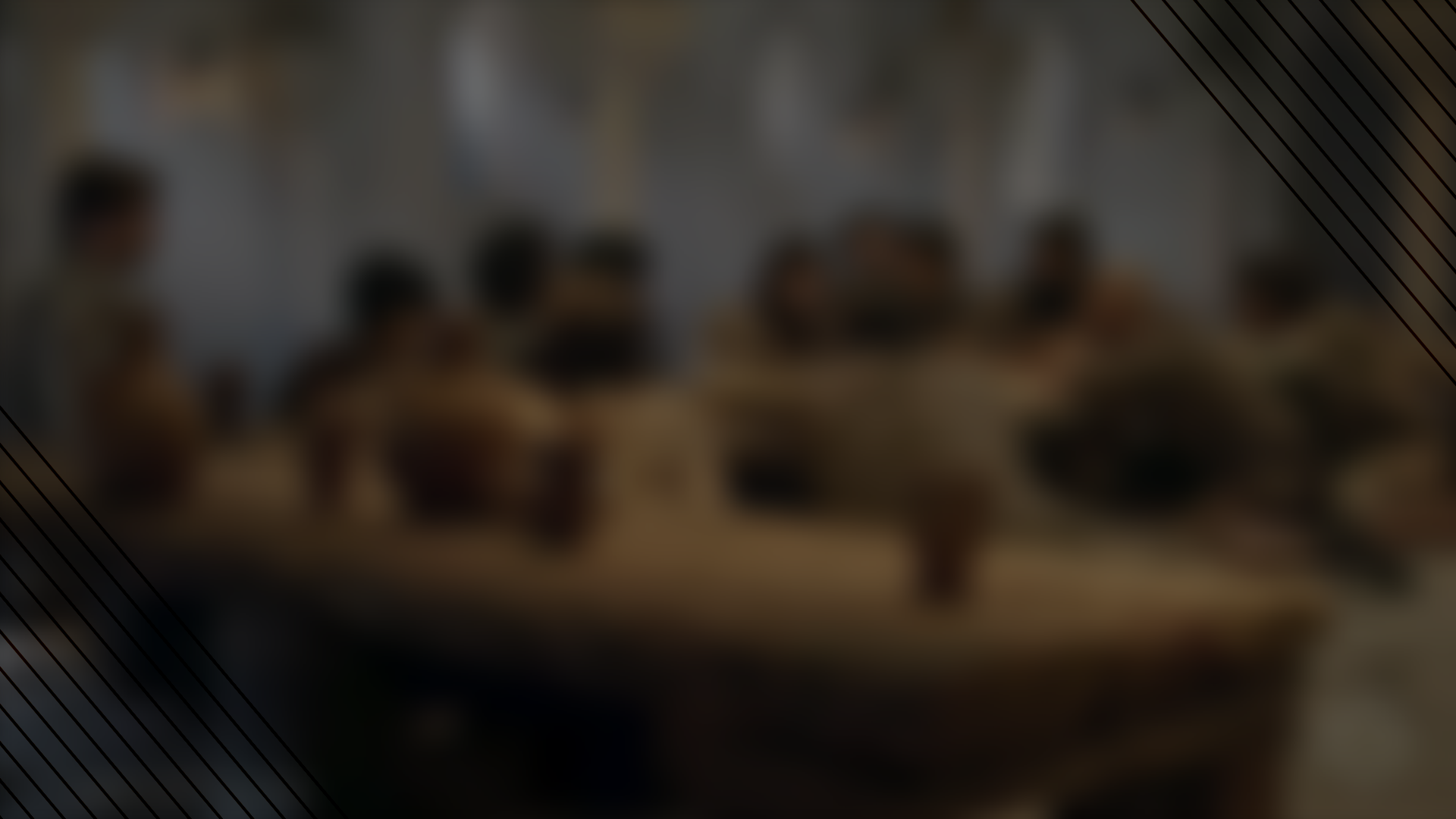 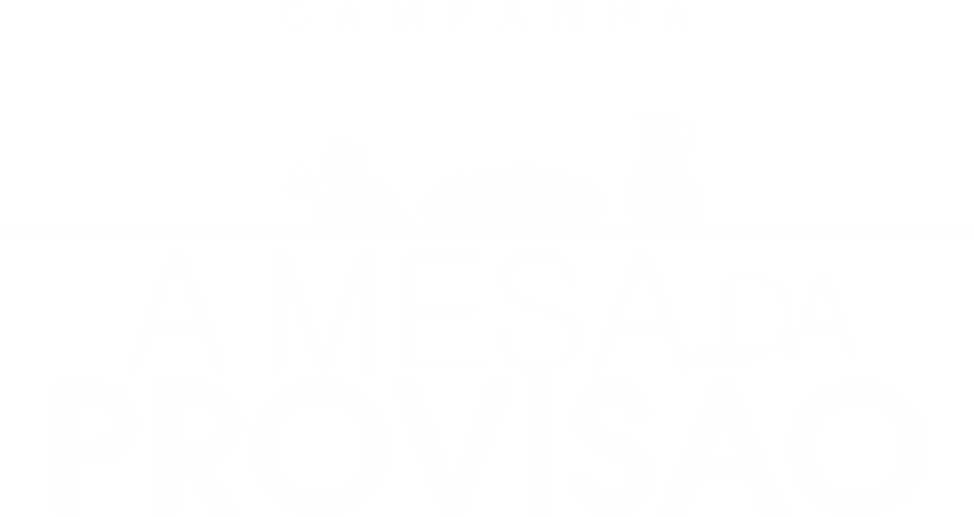 Mensagem:
Provisão dos Vencedores
Preparas-me uma mesa na presença dos meus adversários, unges a minha cabeça com óleo; o meu cálice transborda.
Salmos 23:5
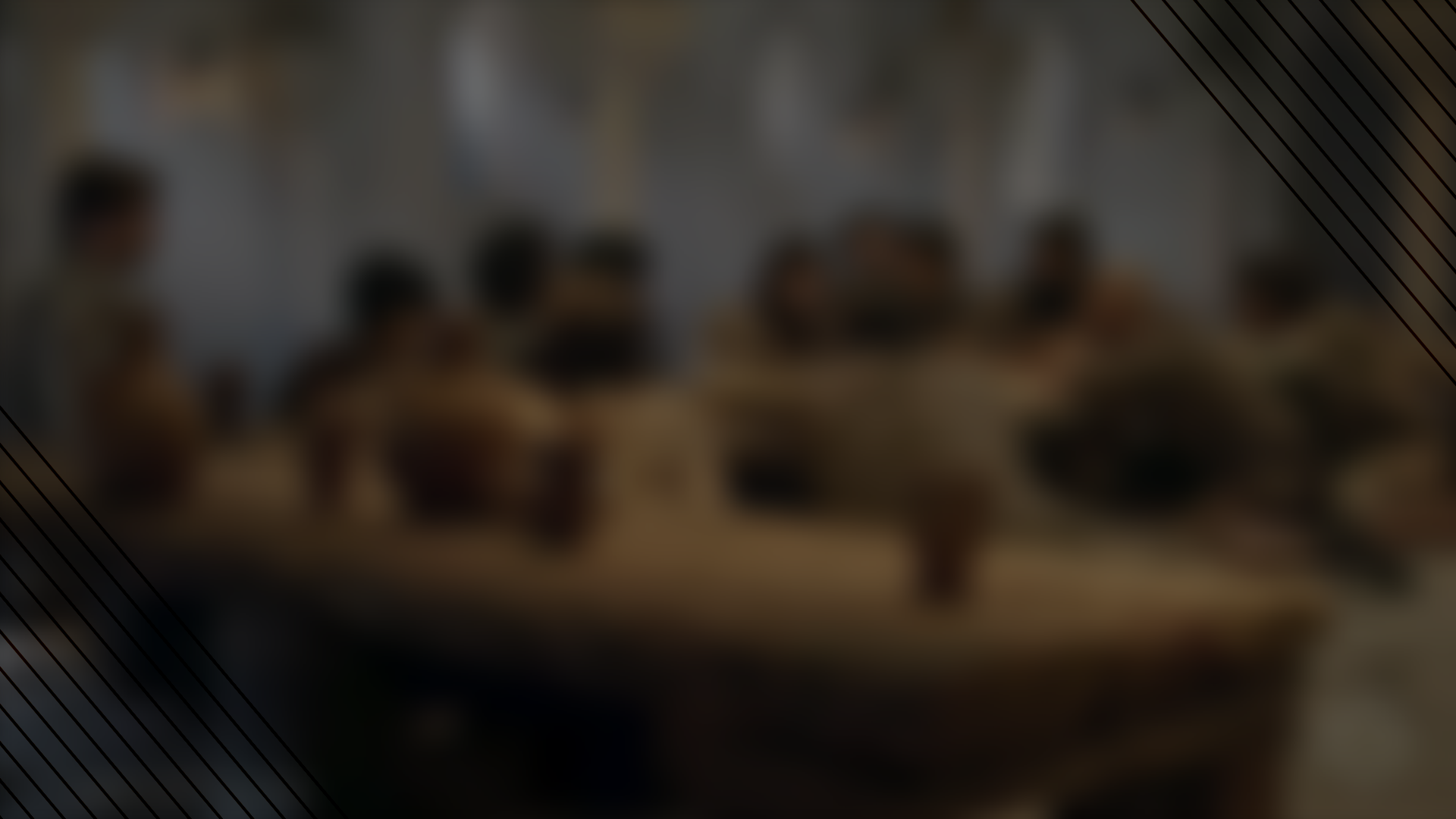 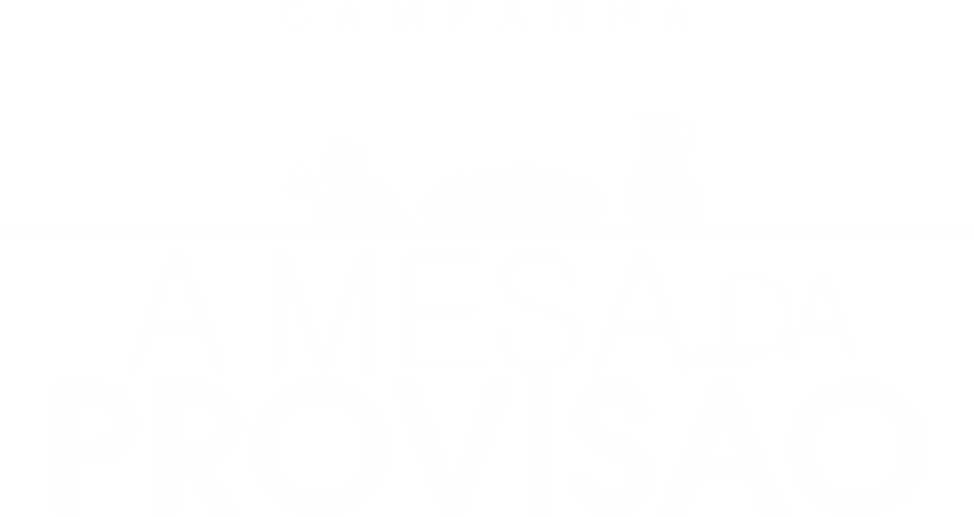 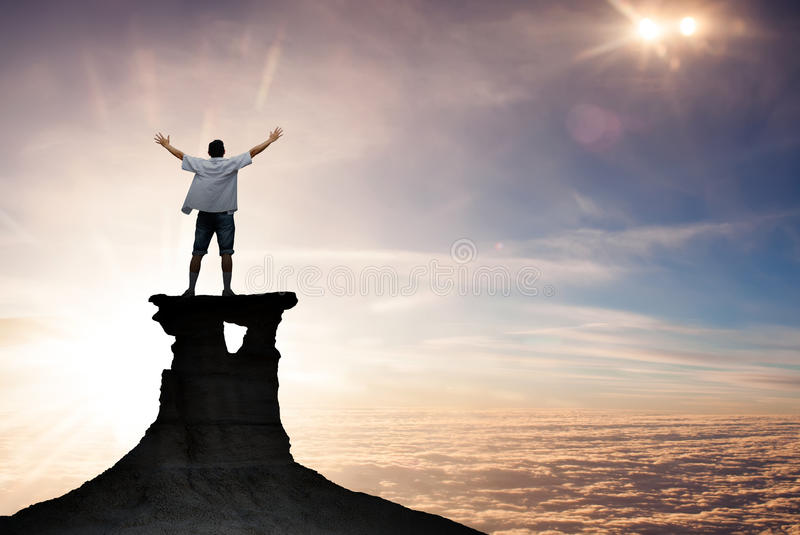 Essa é a provisão do vencedor, se enxergar como vencedor.